Winchmore School visits New York July 2022
Hotel on the edge of Central Park
Times Square
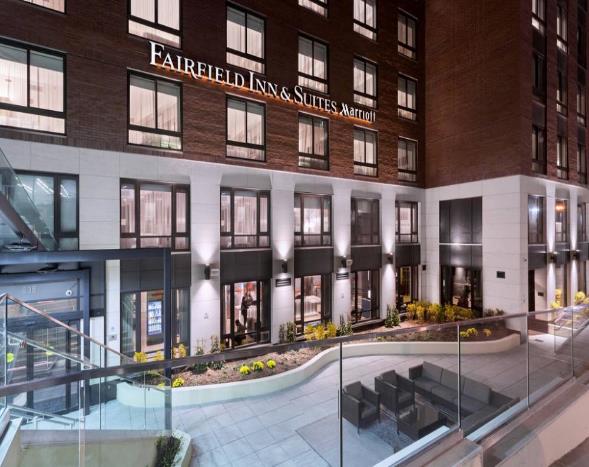 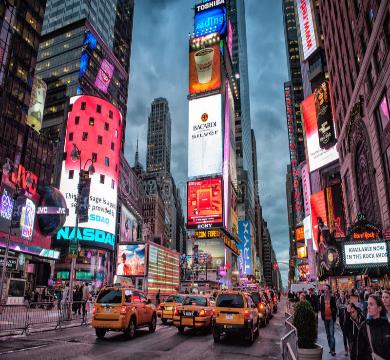 Spending time in Central Park
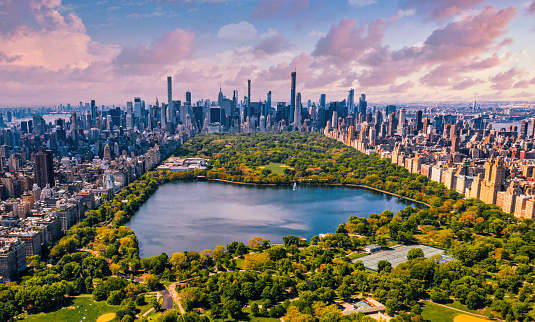 At Winchmore we believe ‘reading and writing floats on a sea of words’.  The adventure of being in New York stirred up an ocean of words which inspired writing, music, art, drama, dance and so much new learning which continued long after our return to London.
Columbus CircleA Golden Gateway to Adventure
On the way to the Statue of Liberty
On the way to Beetlejuice on Broadway
Before Beetlejuice dining at Bubba Gumps in Times Square
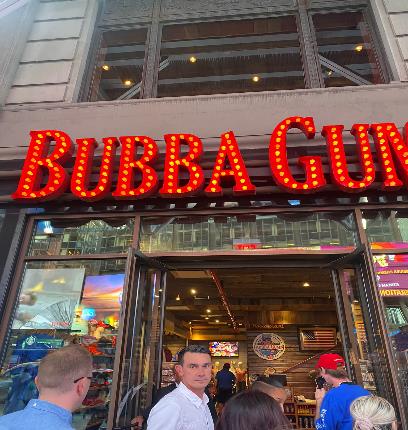 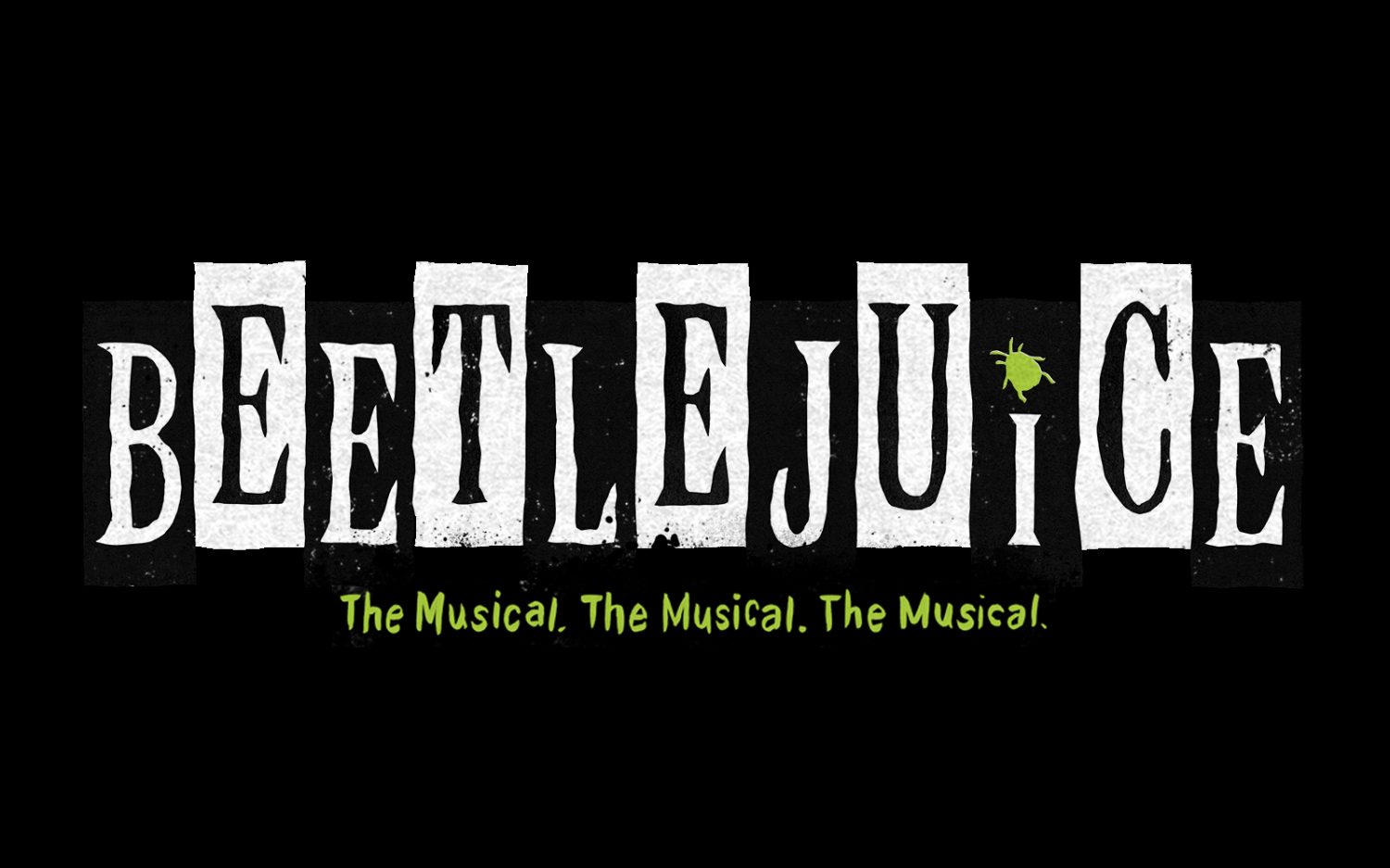 All togetherAfter the Show
Visiting the Intrepid Air and Space Museum
Fun at the Fair at Coney Island Beach
…or, how about a little volley ball between friends
Packing up and back to Central Park
9 / 11 Memorial at Ground Zero
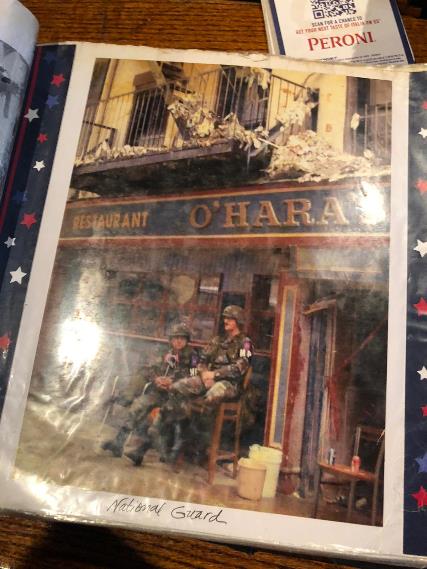 FarewellDinnerThe Mykonos Bleu RooftopRestaurant